A Profile of Your Community’s Health
November 2, 2011
CHI/AHEC Conversations Series
@CoHealthInst
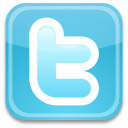 New CHI/AHEC website
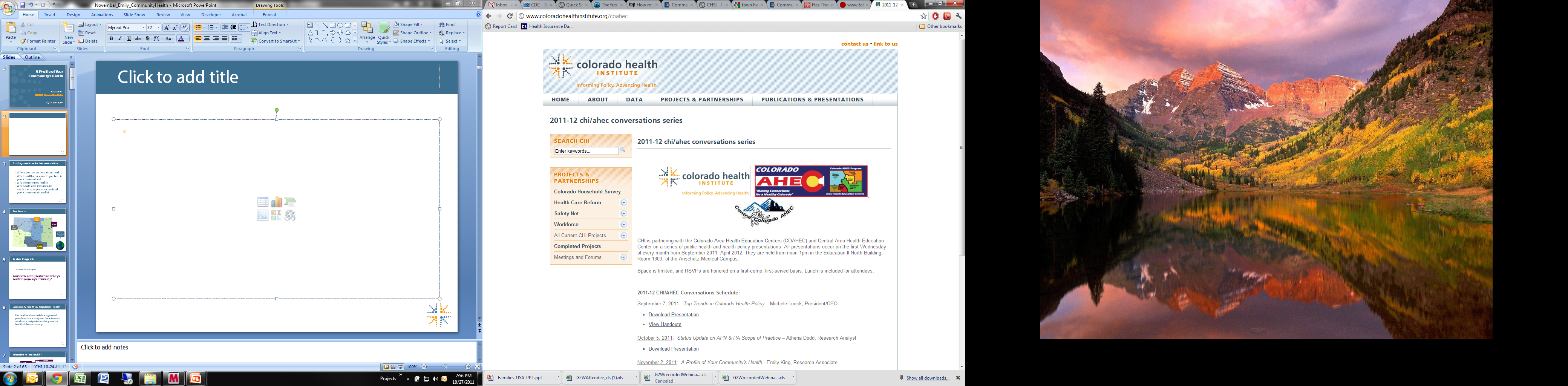 Download PPTs
View handouts
View schedule and register
http://www.coloradohealthinstitute.org/coahec
I am from…
A. Here!
B. Here!
D. Here!
D. Here!
E. Somewhere else!
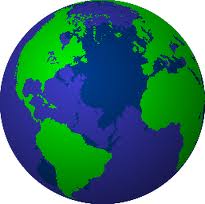 C. Here!
Straw poll
On a scale of 1 – 5, how would you rate the health of the residents in your community?
Poor Health
Great Health
What determines health?
4
What determines health?
Mortality – 50%
Health Outcomes
Morbidity – 50%
Health behaviors – 30%
Clinical care – 20%
Health Factors
Social and economic factors  - 40%
Physical environment – 10%
Programs and Policies
Source: County Health Rankings, University of Wisconsin Population Health Institute
Guiding questions for today’s presentation
Where does your community stand?

How do you compare to other communities?

Where do you go from here?
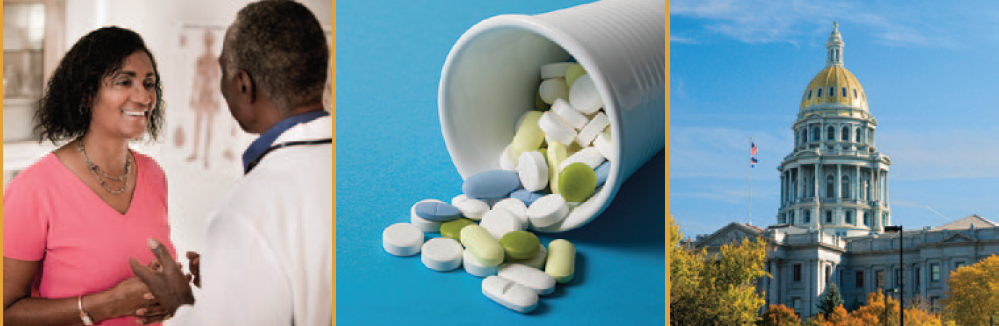 Data: Three resources discussed today
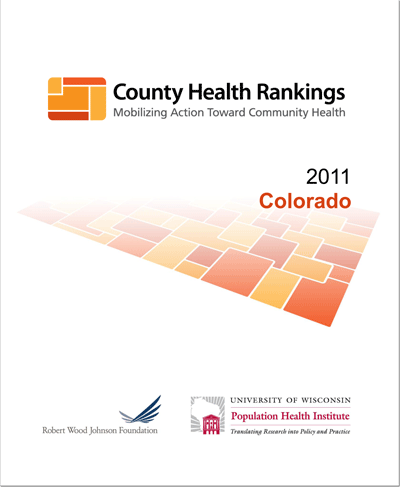 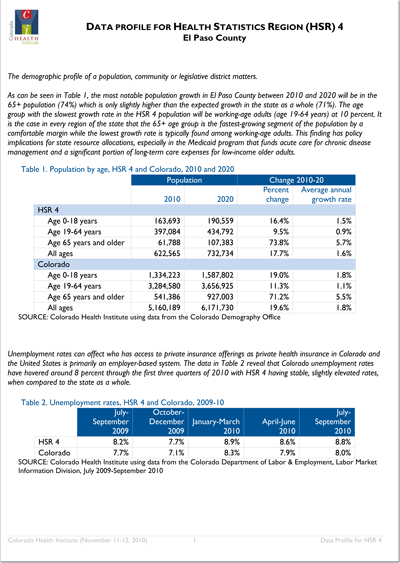 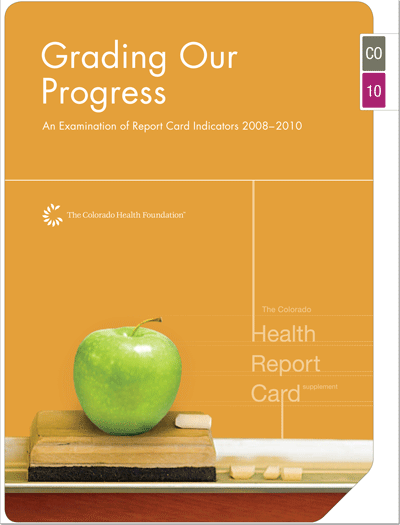 7
How do I get data for my region?
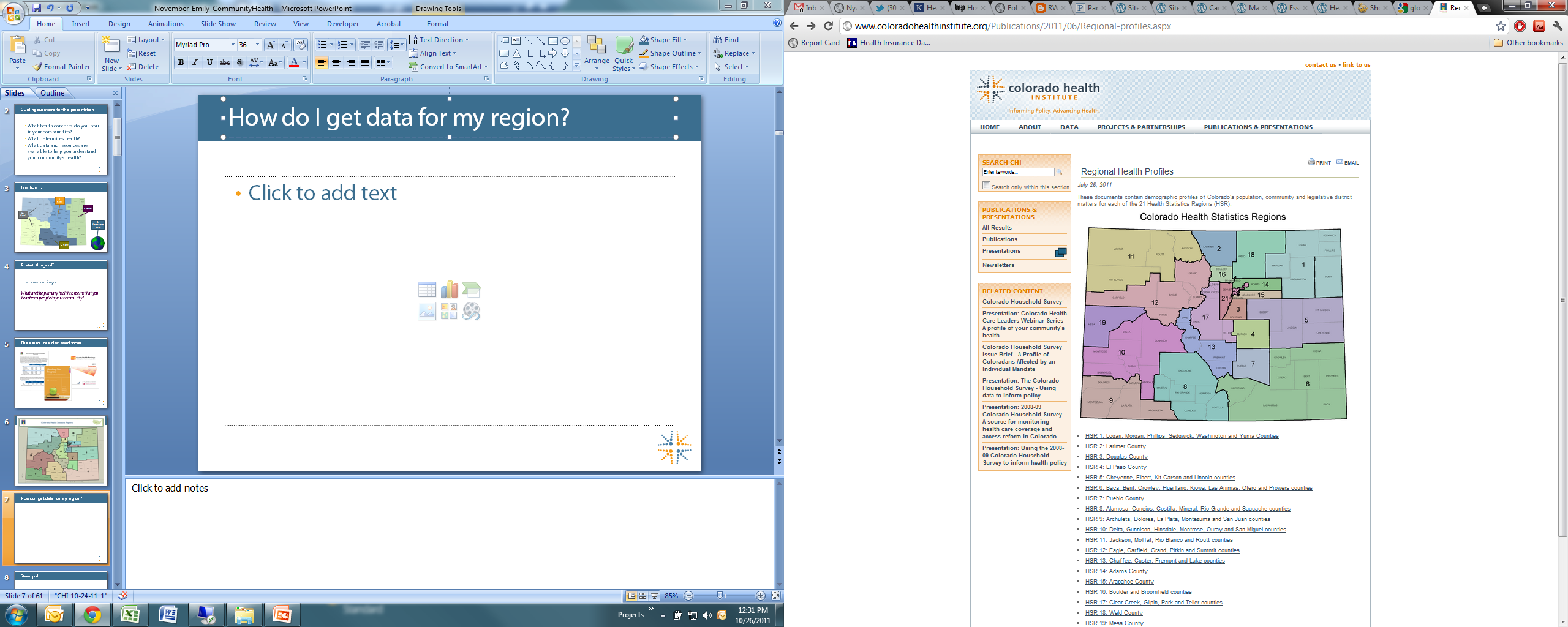 Or…

http://www.coloradohealthinstitute.org/Publications/2011/06/Regional-profiles.aspx
http://tinyurl.com/CHIprofiles
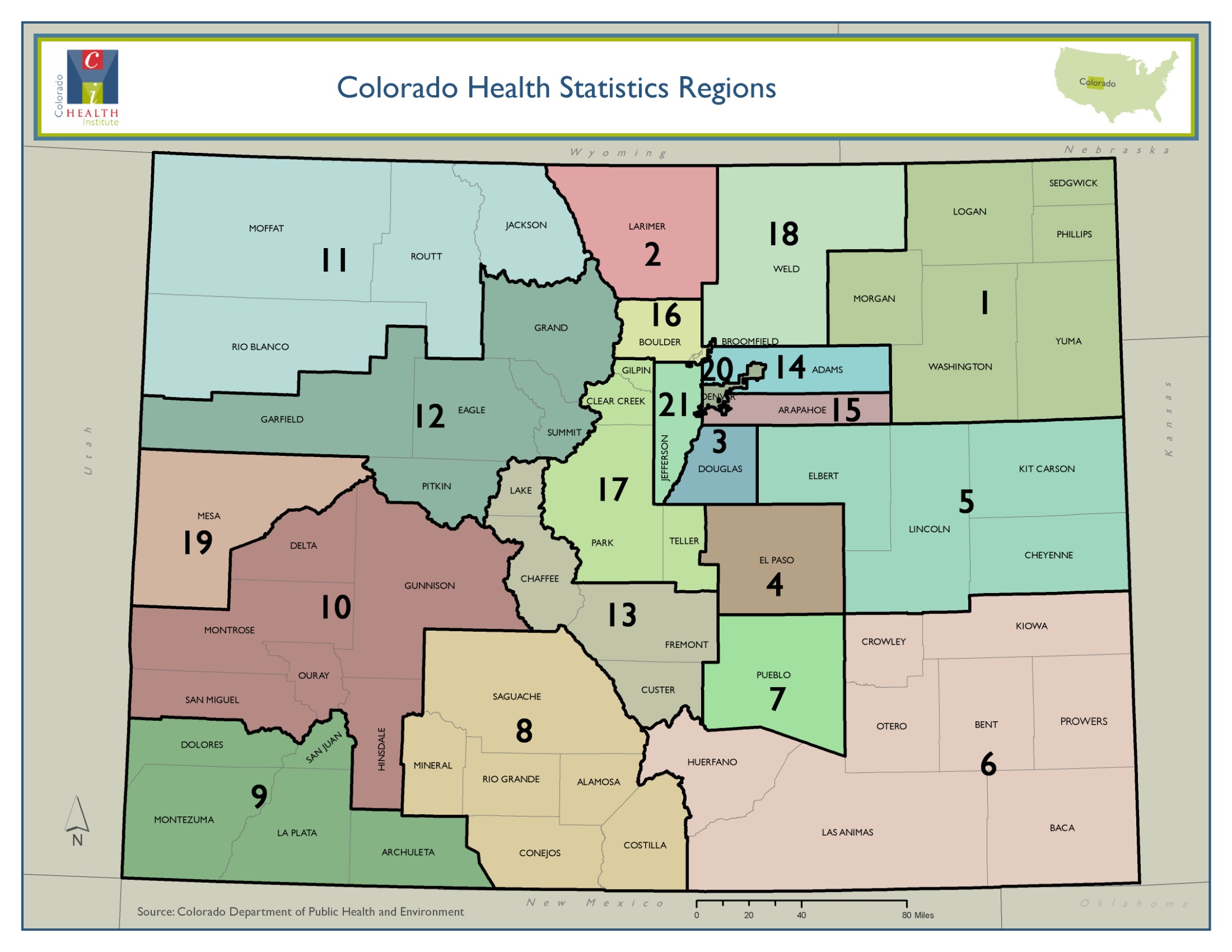 9
What determines health?
Source: University of Wisconsin Population Health Institute, 2010 County Health Rankings
10
What determines health?
Source: University of Wisconsin Population Health Institute, 2010 County Health Rankings
11
Obesity Trends* Among U.S. AdultsBRFSS 1985
(*BMI ≥30, or ~ 30 lbs. overweight for 5’ 4” person)
No Data           <10%          10%–14%
Source: Behavioral Risk Factor Surveillance System, Centers for Disease Control and Prevention
Obesity Trends* Among U.S. AdultsBRFSS 1986
(*BMI ≥30, or ~ 30 lbs. overweight for 5’ 4” person)
No Data           <10%          10%–14%
Obesity Trends* Among U.S. AdultsBRFSS 1987
(*BMI ≥30, or ~ 30 lbs. overweight for 5’ 4” person)
No Data           <10%          10%–14%
Obesity Trends* Among U.S. AdultsBRFSS 1988
(*BMI ≥30, or ~ 30 lbs. overweight for 5’ 4” person)
No Data           <10%          10%–14%
Obesity Trends* Among U.S. AdultsBRFSS 1989
(*BMI ≥30, or ~ 30 lbs. overweight for 5’ 4” person)
No Data           <10%          10%–14%
Obesity Trends* Among U.S. AdultsBRFSS 1990
(*BMI ≥30, or ~ 30 lbs. overweight for 5’ 4” person)
No Data           <10%          10%–14%
Obesity Trends* Among U.S. AdultsBRFSS 1991
(*BMI ≥30, or ~ 30 lbs. overweight for 5’ 4” person)
No Data           <10%          10%–14%	    15%–19%
Obesity Trends* Among U.S. AdultsBRFSS 1991
(*BMI ≥30, or ~ 30 lbs. overweight for 5’ 4” person)
No Data           <10%          10%–14%	    15%–19%
Obesity Trends* Among U.S. AdultsBRFSS 1992
(*BMI ≥30, or ~ 30 lbs. overweight for 5’ 4” person)
No Data           <10%          10%–14%	    15%–19%
Obesity Trends* Among U.S. AdultsBRFSS 1993
(*BMI ≥30, or ~ 30 lbs. overweight for 5’ 4” person)
No Data           <10%          10%–14%	    15%–19%
Obesity Trends* Among U.S. AdultsBRFSS 1994
(*BMI ≥30, or ~ 30 lbs. overweight for 5’ 4” person)
No Data           <10%          10%–14%	    15%–19%
Obesity Trends* Among U.S. AdultsBRFSS 1995
(*BMI ≥30, or ~ 30 lbs. overweight for 5’ 4” person)
No Data           <10%          10%–14%	    15%–19%
Obesity Trends* Among U.S. AdultsBRFSS 1996
(*BMI ≥30, or ~ 30 lbs. overweight for 5’ 4” person)
No Data           <10%          10%–14%	    15%–19%
Obesity Trends* Among U.S. AdultsBRFSS 1997
(*BMI ≥30, or ~ 30 lbs. overweight for 5’ 4” person)
No Data          <10%           10%–14%	    15%–19%           ≥20%
Obesity Trends* Among U.S. AdultsBRFSS 1998
(*BMI ≥30, or ~ 30 lbs. overweight for 5’ 4” person)
No Data          <10%           10%–14%	    15%–19%           ≥20%
Obesity Trends* Among U.S. AdultsBRFSS 1999
(*BMI ≥30, or ~ 30 lbs. overweight for 5’ 4” person)
No Data          <10%           10%–14%	    15%–19%           ≥20%
Obesity Trends* Among U.S. AdultsBRFSS 2000
(*BMI ≥30, or ~ 30 lbs. overweight for 5’ 4” person)
No Data          <10%           10%–14%	    15%–19%           ≥20%
Obesity Trends* Among U.S. AdultsBRFSS 2001
(*BMI ≥30, or ~ 30 lbs. overweight for 5’ 4” person)
No Data          <10%           10%–14%	    15%–19%           20%–24%          ≥25%
Obesity Trends* Among U.S. AdultsBRFSS 2002
(*BMI ≥30, or ~ 30 lbs. overweight for 5’ 4” person)
No Data          <10%           10%–14%	    15%–19%           20%–24%          ≥25%
Obesity Trends* Among U.S. AdultsBRFSS 2003
(*BMI ≥30, or ~ 30 lbs. overweight for 5’ 4” person)
No Data          <10%           10%–14%	    15%–19%           20%–24%          ≥25%
Obesity Trends* Among U.S. AdultsBRFSS 2004
(*BMI ≥30, or ~ 30 lbs. overweight for 5’ 4” person)
No Data          <10%           10%–14%	    15%–19%           20%–24%          ≥25%
Obesity Trends* Among U.S. AdultsBRFSS 2005
(*BMI ≥30, or ~ 30 lbs. overweight for 5’ 4” person)
No Data          <10%           10%–14%	    15%–19%           20%–24%          25%–29%           ≥30%
Obesity Trends* Among U.S. AdultsBRFSS 2006
(*BMI ≥30, or ~ 30 lbs. overweight for 5’ 4” person)
No Data          <10%           10%–14%	    15%–19%           20%–24%          25%–29%           ≥30%
Obesity Trends* Among U.S. AdultsBRFSS 2007
(*BMI ≥30, or ~ 30 lbs. overweight for 5’ 4” person)
No Data          <10%           10%–14%	    15%–19%           20%–24%          25%–29%           ≥30%
Obesity Trends* Among U.S. AdultsBRFSS 2008
(*BMI ≥30, or ~ 30 lbs. overweight for 5’ 4” person)
No Data          <10%           10%–14%	    15%–19%           20%–24%          25%–29%           ≥30%
Obesity Trends* Among U.S. AdultsBRFSS 2009
(*BMI ≥30, or ~ 30 lbs. overweight for 5’ 4” person)
No Data          <10%           10%–14%	    15%–19%           20%–24%          25%–29%           ≥30%
Obesity Trends* Among U.S. AdultsBRFSS, 2010
(*BMI ≥30, or ~ 30 lbs. overweight for 5’ 4” person)
No Data          <10%           10%–14%	    15%–19%           20%–24%          25%–29%           ≥30%
2010 Colorado rankings: Focus on physical activity
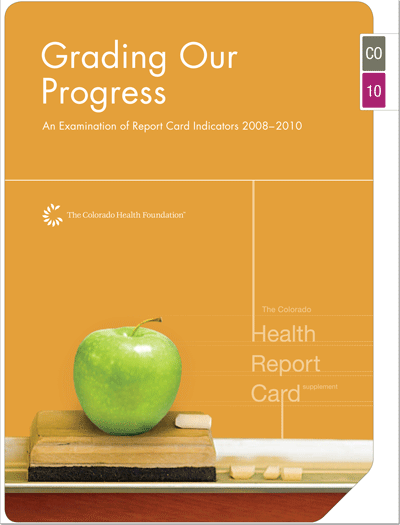 Source: The Colorado Health Foundation, Grading Our Progress, 2011
39
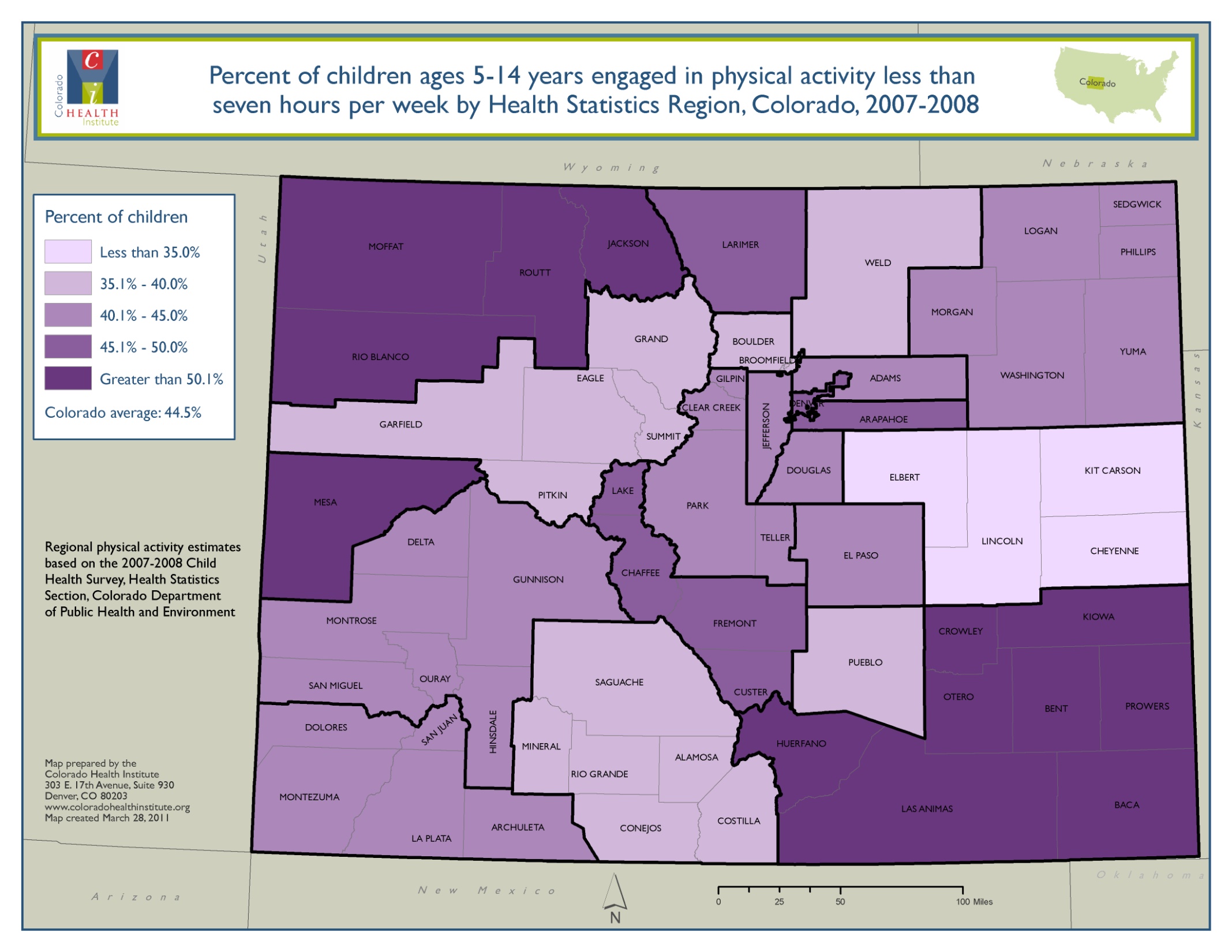 40
Smoking and obesity among Colorado adults, 1996-2009
Amendment 35
Clean Air Act implemented
Source: Colorado Department of Public Health and Environment, Behavioral Risk Factor Surveillance System
Source: Colorado Behavioral Risk Factor Surveillance System, Health Statistics Section, CDPHE
41
Trends in State and Federal Cigarette Tax and Retail Price—United States, 1970–2009
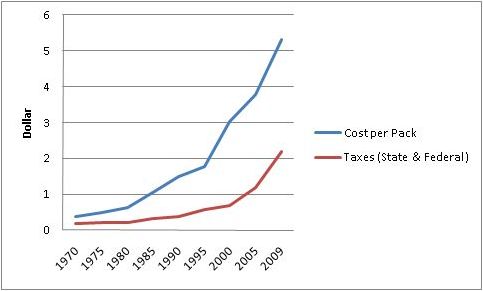 Source: Office on Smoking and Health, National Center for Chronic Disease Prevention and Health Promotion
LiveWell Colorado
LiveWell’s Culture Change Campaign
28,302 visitors in first month (540% increase)
Average time on site: 4 ½ minutes
As of Nov. 1, more than 267,000 “gut checks” have been calculated
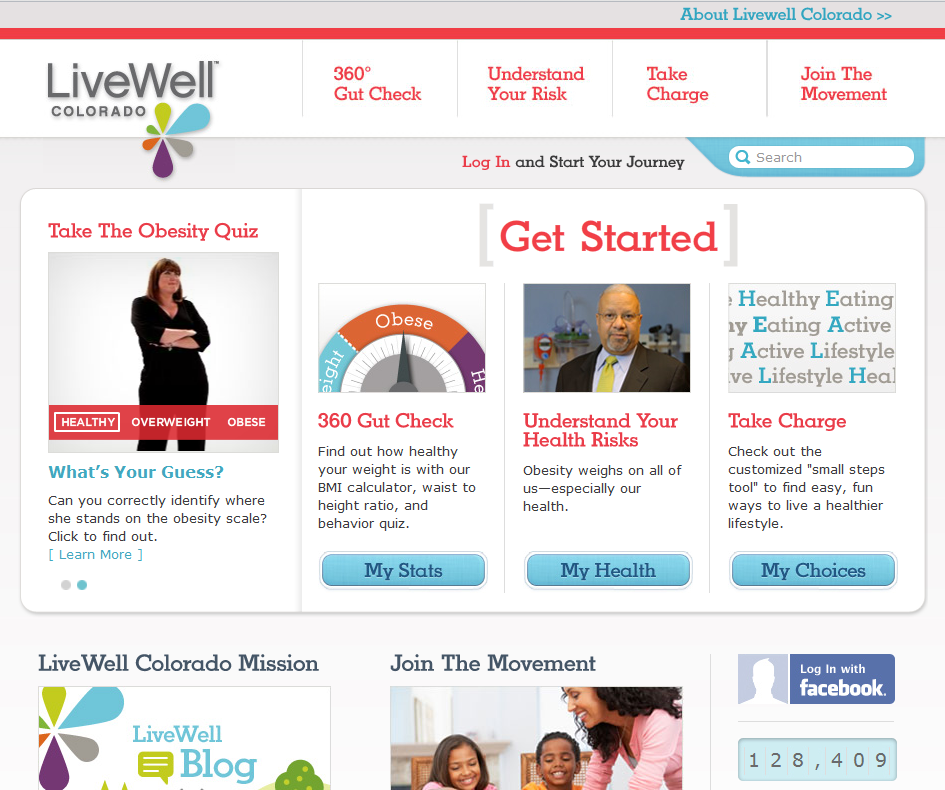 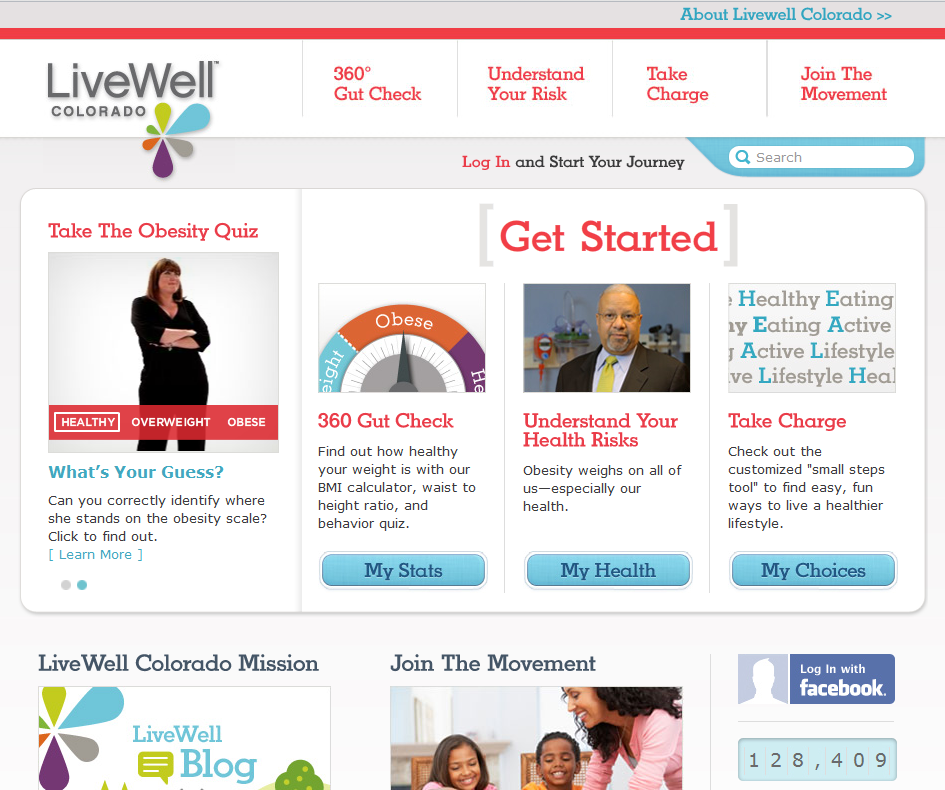 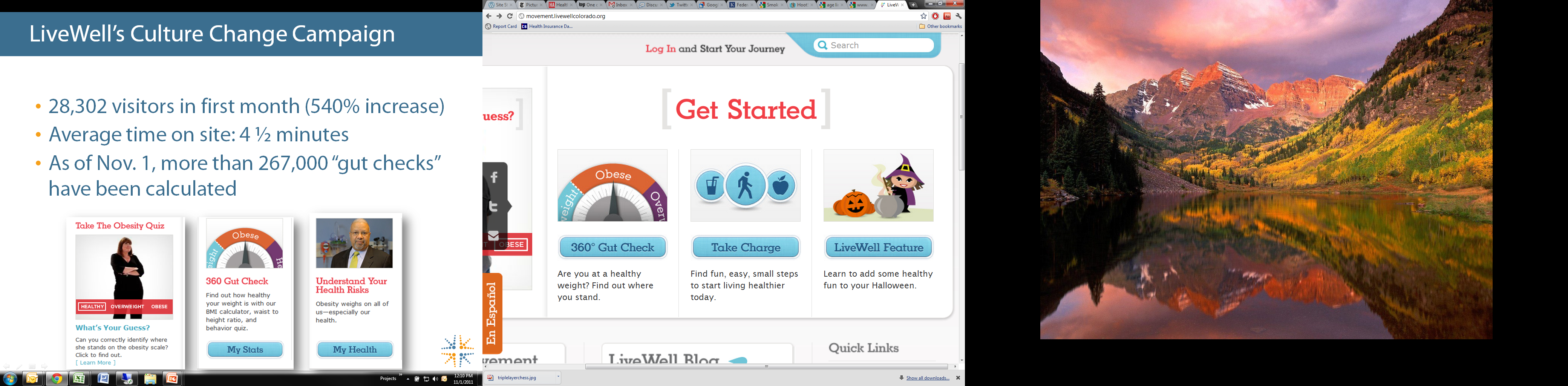 What determines health?
Source: University of Wisconsin Population Health Institute, 2010 County Health Rankings
45
Coloradans, age 0-64, by insurance status
Source: CHI analysis of the 2009 American Community Survey
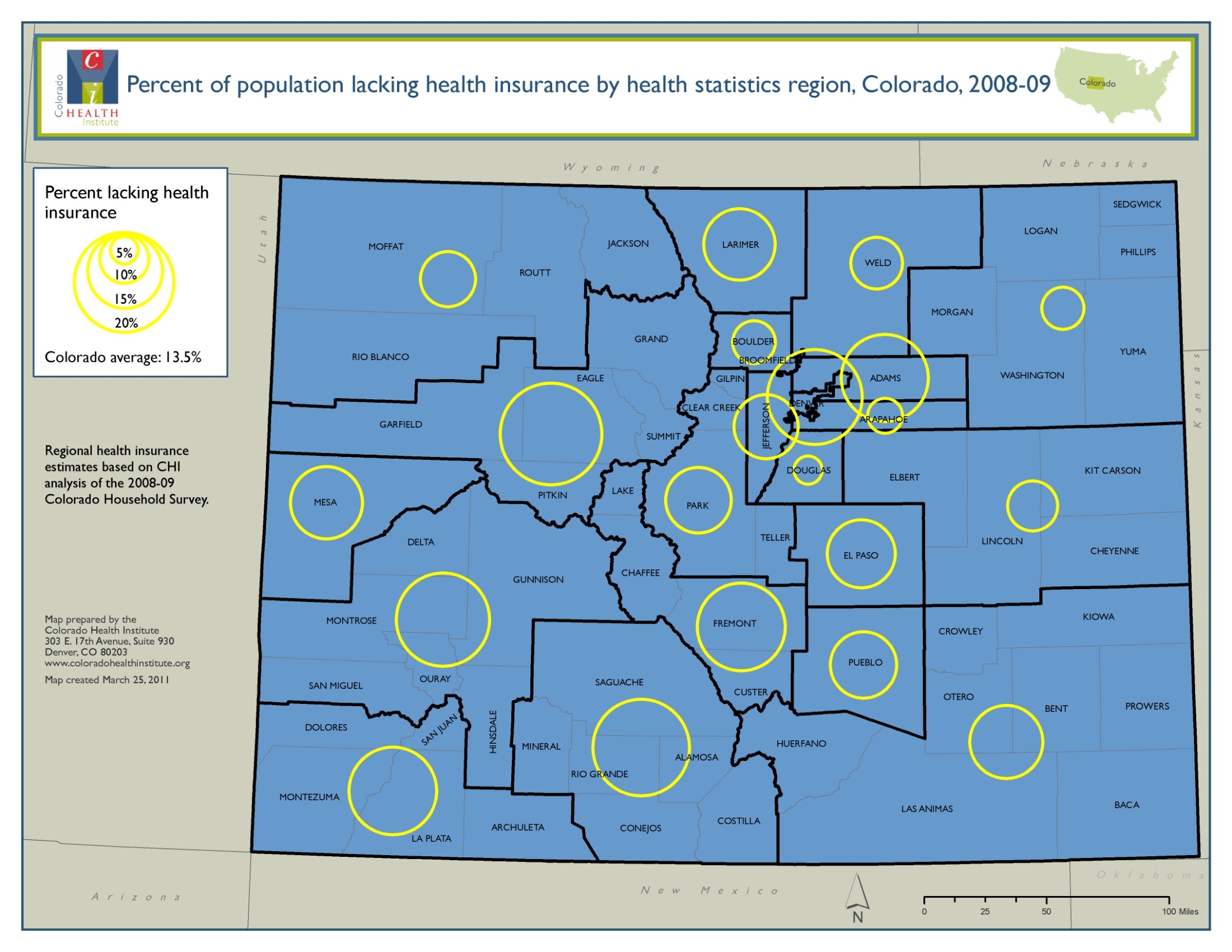 47
Coloradans, age 0-64, by insurance status
Source: CHI analysis of the 2009 American Community Survey
Coloradans, age 0-64, by insurance status
Source: CHI analysis of the 2009 American Community Survey
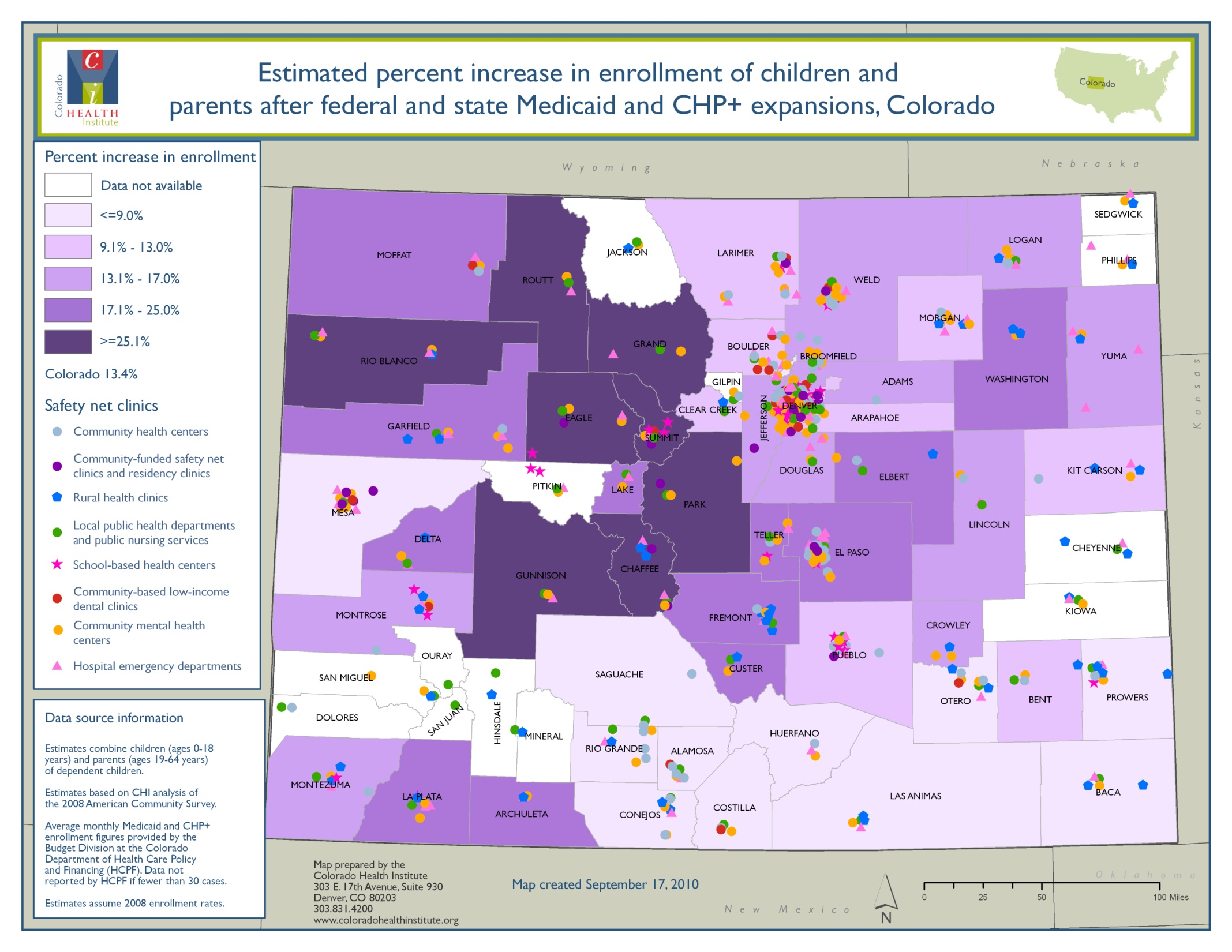 Result = more people insured
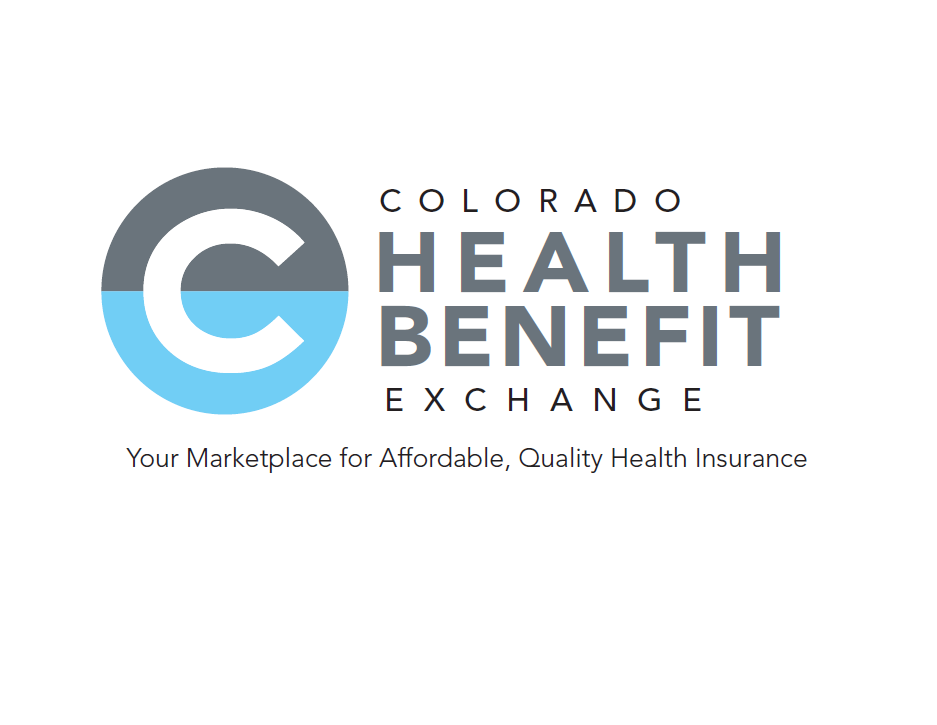 What determines health?
Source: University of Wisconsin Population Health Institute, 2010 County Health Rankings
51
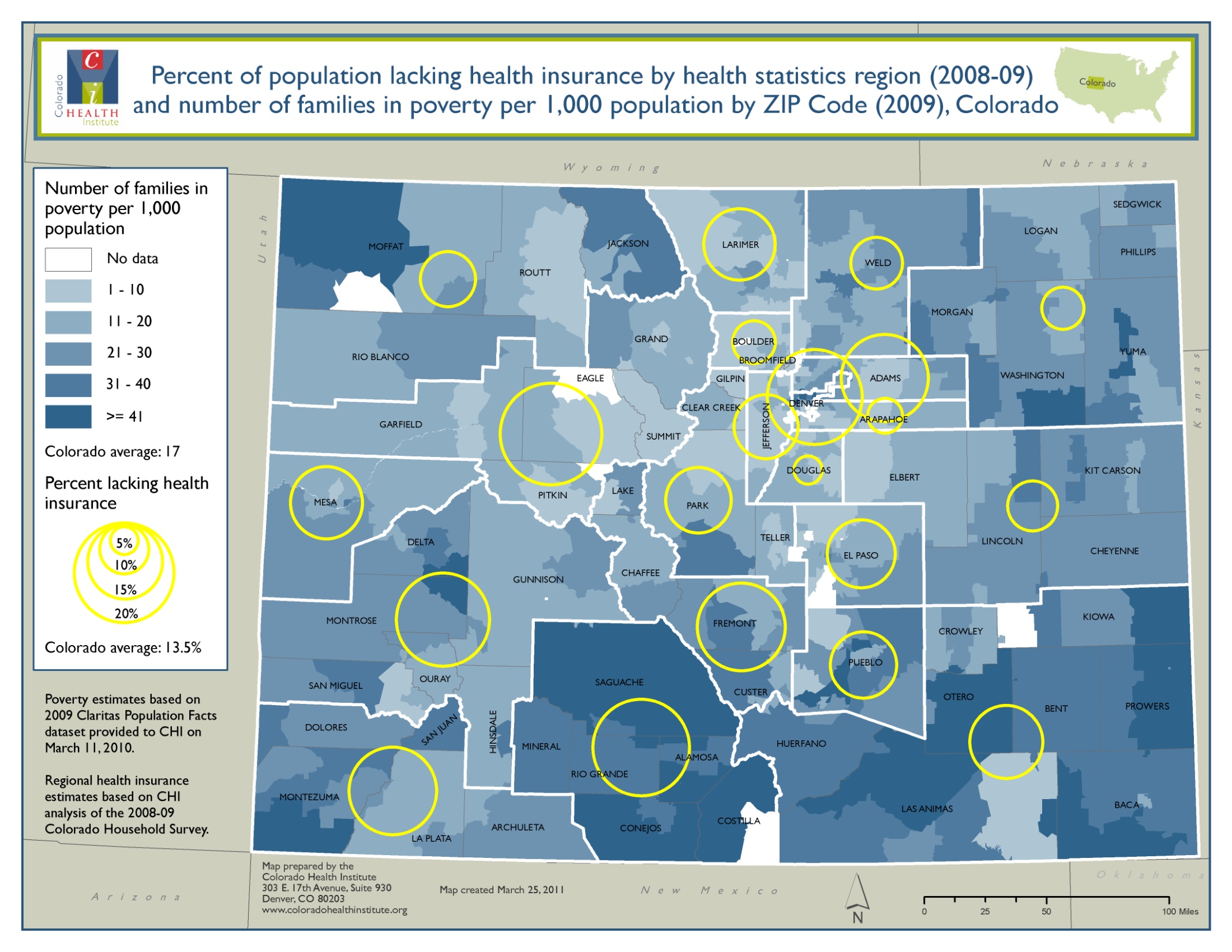 52
Promising programs: Poverty
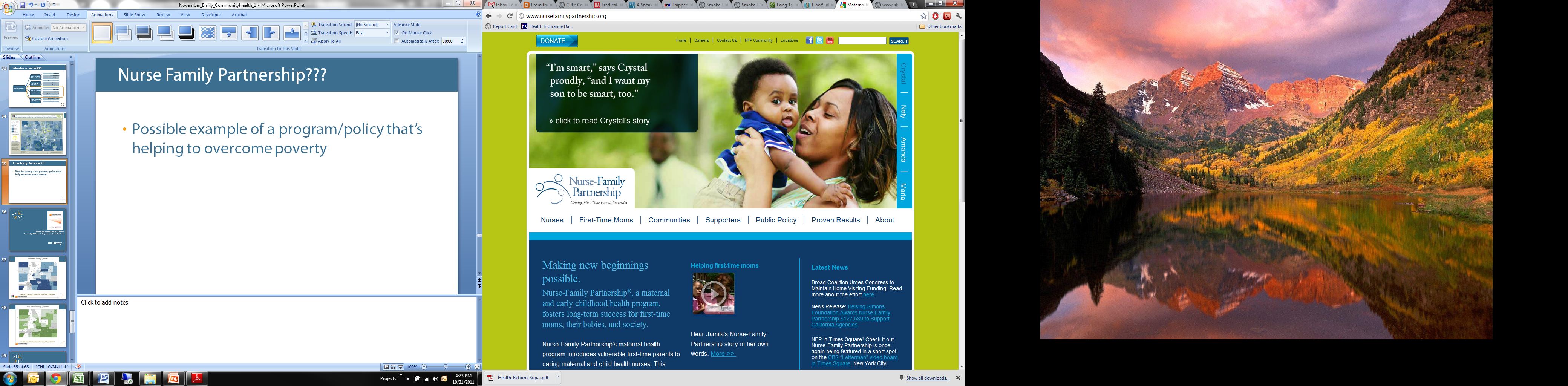 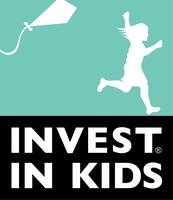 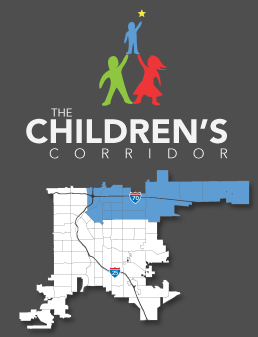 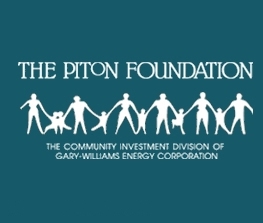 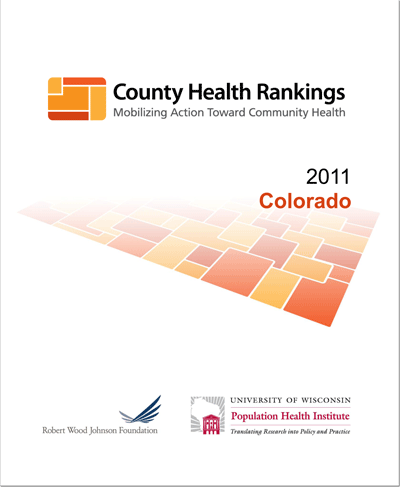 Robert Wood Johnson FoundationUniversity of Wisconsin Population Health Institute
Robert Wood Johnson Foundation
University of Wisconsin Population Health Institute
In summary…
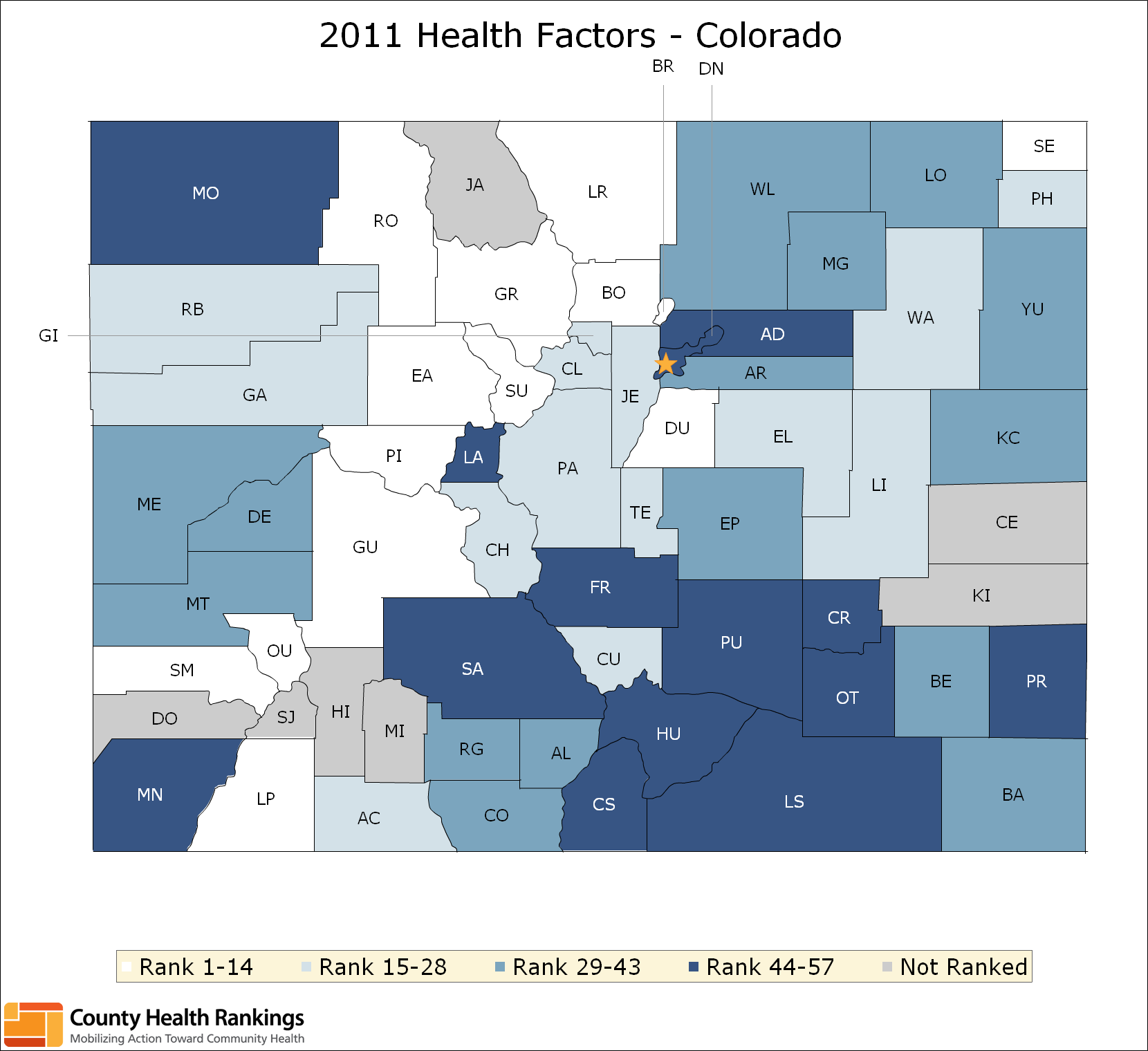 55
Aging of the population
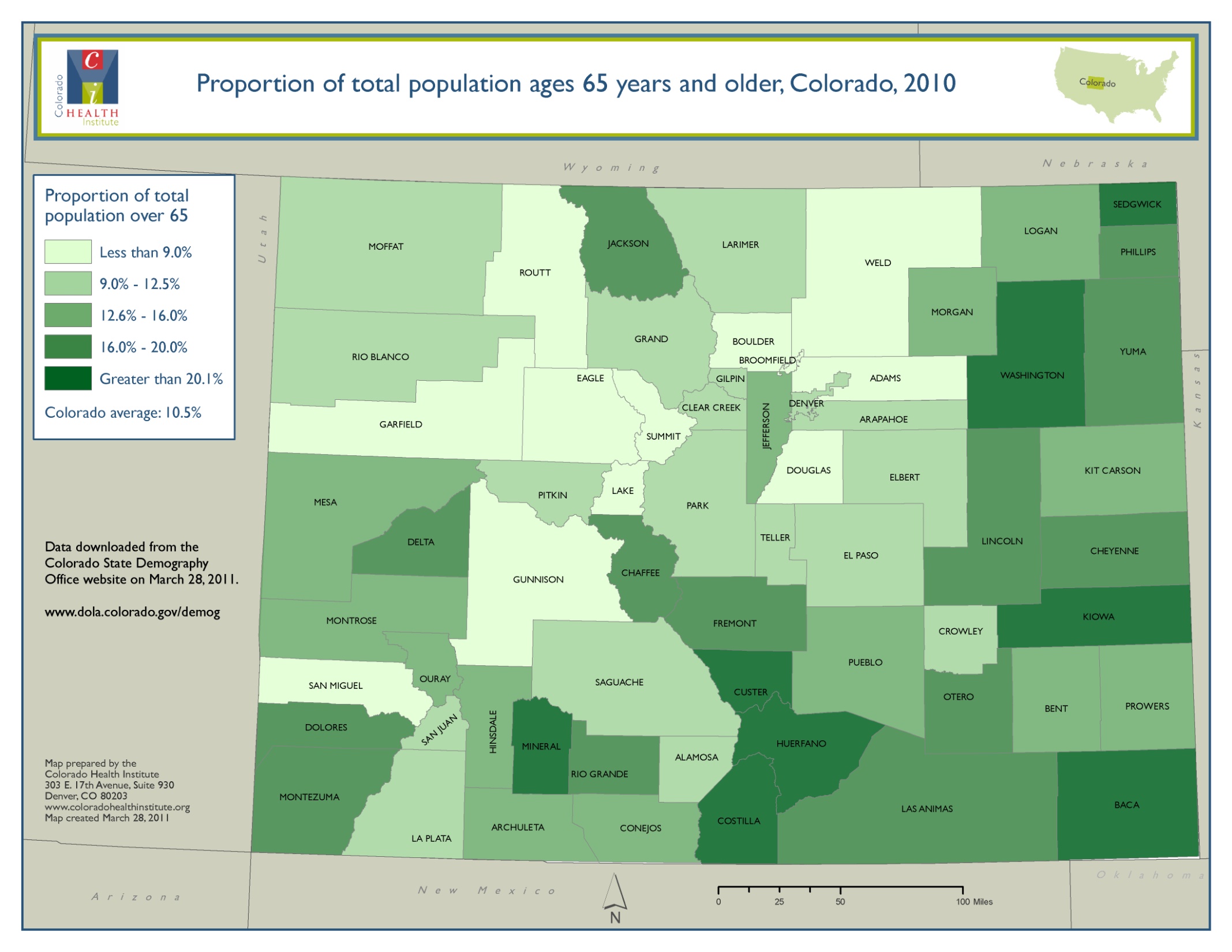 58
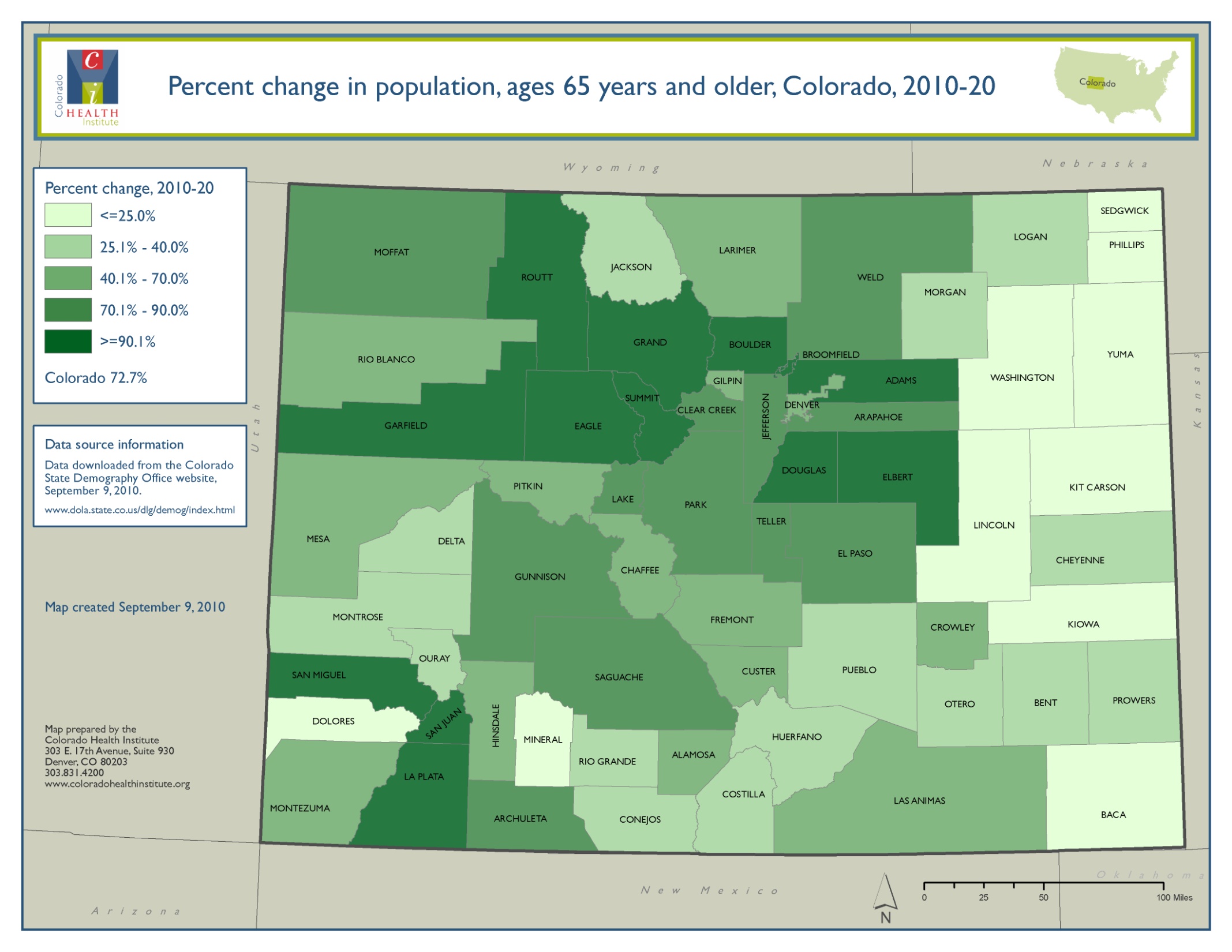 59
Resources
CHI Regional Profiles: http://www.coloradohealthinstitute.org/Publications/2010/04/Regional-profiles.aspx 
2010 Colorado Health Report Card:  www.coloradohealthreportcard.org 
2010 County Health Rankings: www.countyhealthrankings.org 
Colorado Department of Public Health and Environment: 
Colorado Health Data: http://www.cdphe.state.co.us/hs/datahome.html 
Bringing Health Home Learning Collaborative Webinars (hosted by Engaged Public)
2008-09 Colorado Household Survey: 	www.coloradohealthinstitute.org/cohs 
Colorado Demography Office: http://dola.colorado.gov/demog/
60
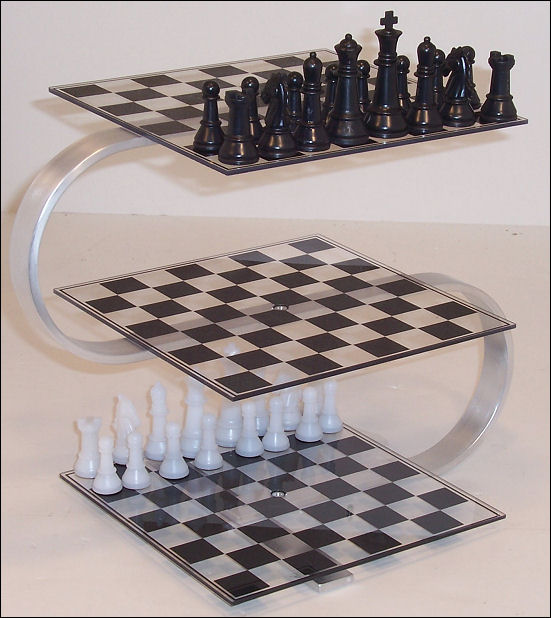 Emily King
720.382.7085	kinge@coloradohealthinstitute.org
Upcoming presentations…
The Newly Insured: Planning for Colorado’s Health Care Future
December 7, 2011 – Jeff Bontrager
A Preview of the 2012 Legislative Session
January 4, 2012 – Allison Summerton
Medicaid, Long-term care, and the Colorado Budget
February 1, 2012 – Amy Downs
Register for all presentations at…
http://www.coloradohealthinstitute.org/coahec